Photomicrographs of Plant foods  

	Dill
Permission to reproduce original photomicrographs used to make this  collection may be obtained from 
  
 Dr. David O. Norris at
   david.norris@colorado.edu
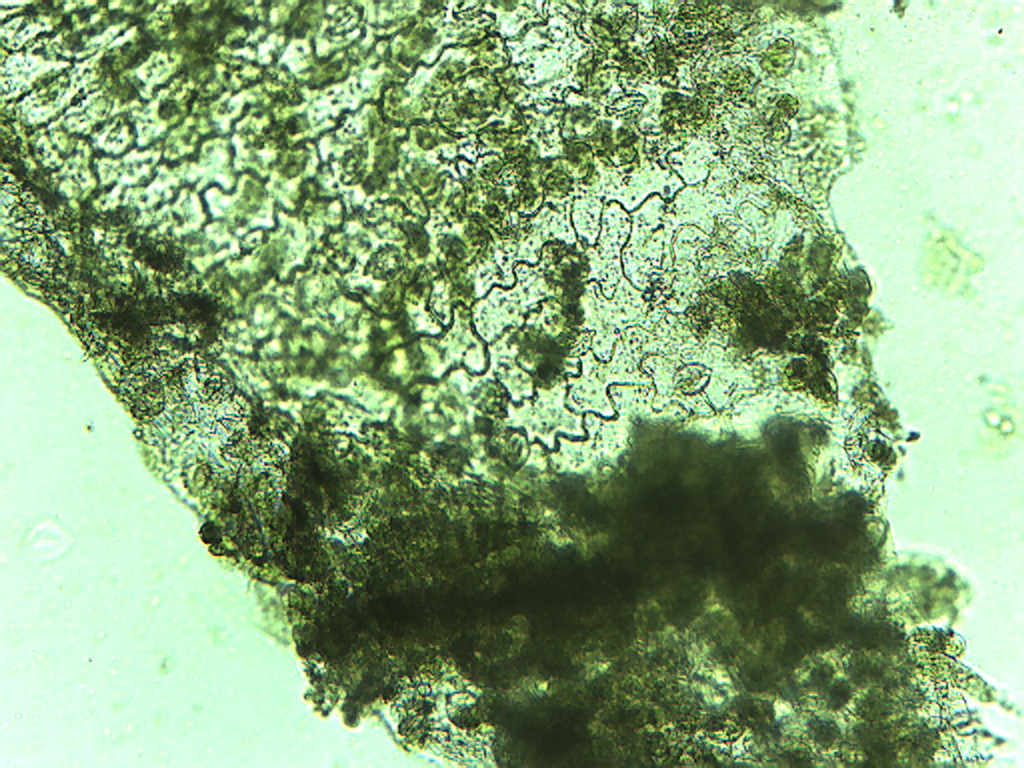 [Speaker Notes: 163. Anethum graveolens    Dill.  Leaf epidermis, 10X.]
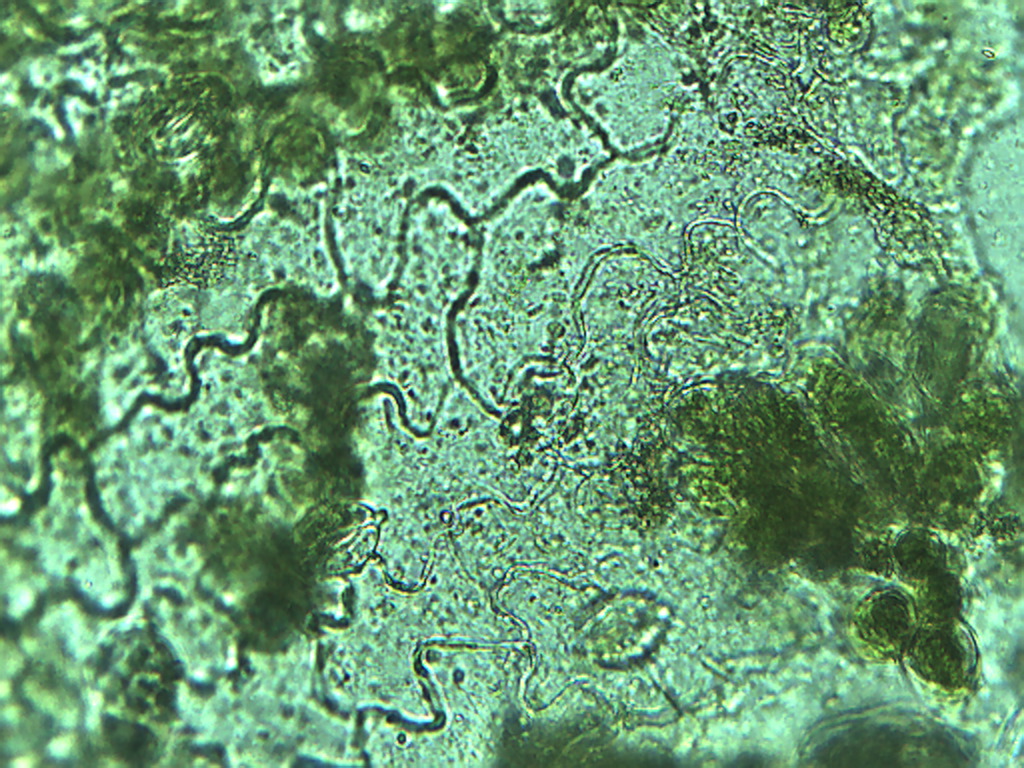 [Speaker Notes: 164. Dill. Leaf epidermal cells, 25X.]
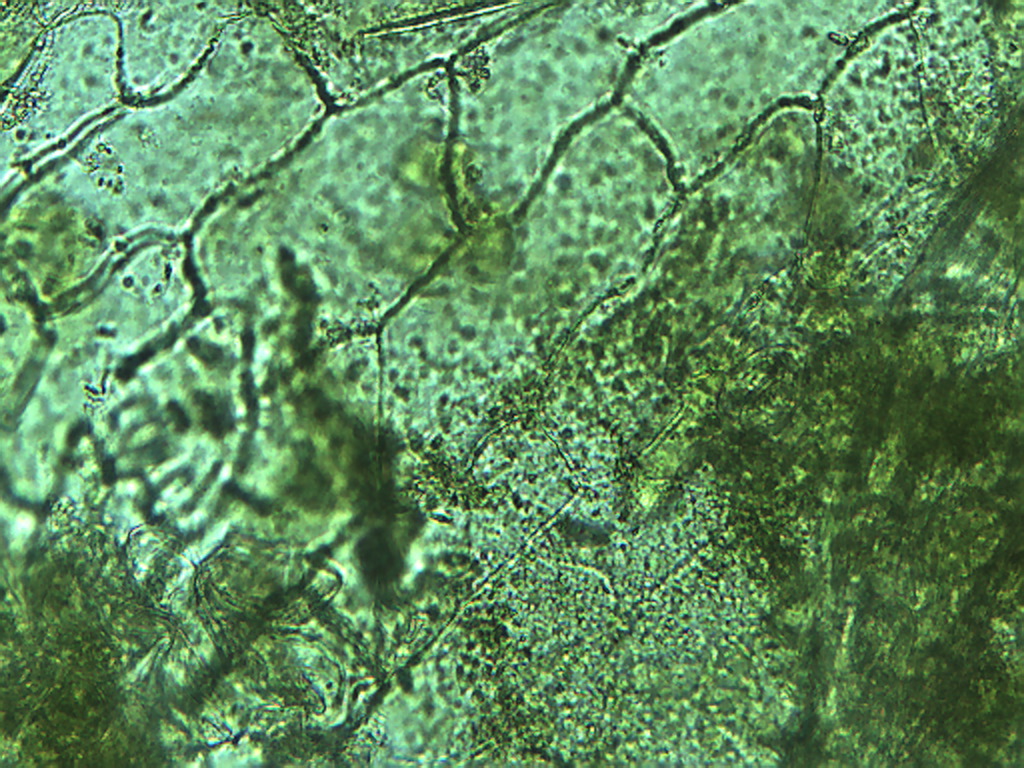 [Speaker Notes: 165. Dill.  Leaf epidermal cells, 25X.  Compare with jig-saw puzzle piece-shaped cells also found in the epidermis.]
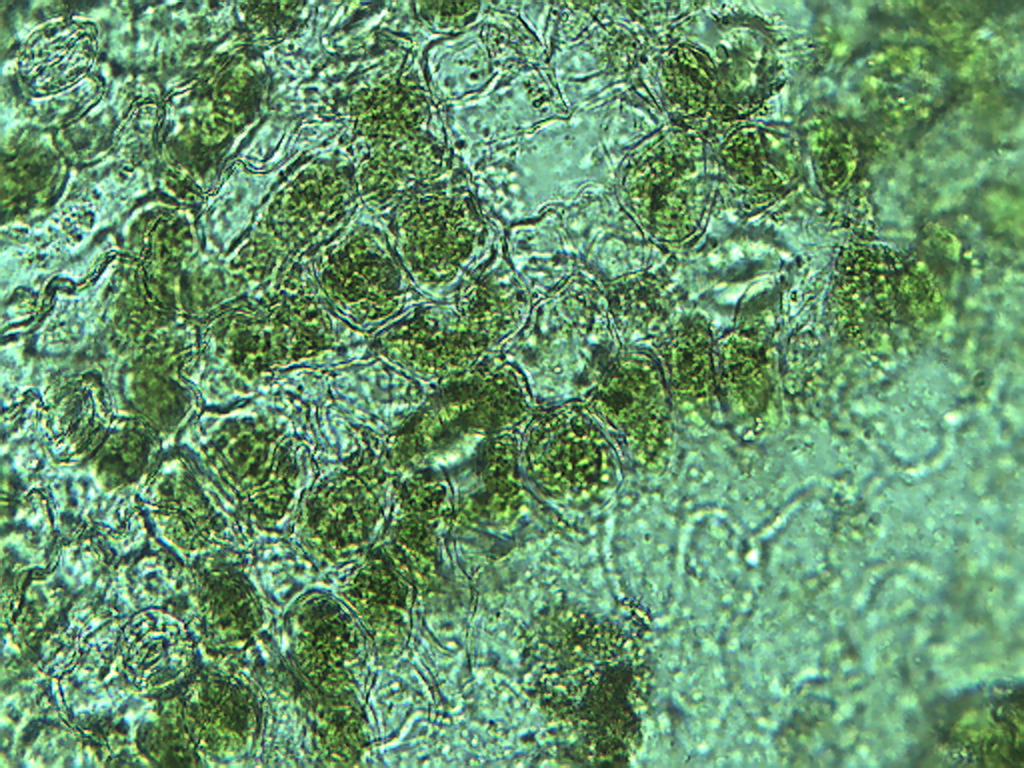 [Speaker Notes: 166. Dill.  Leaf epidermis underside with photosynthetic parenchyma containing green chloroplasts (arrows), 25X.]
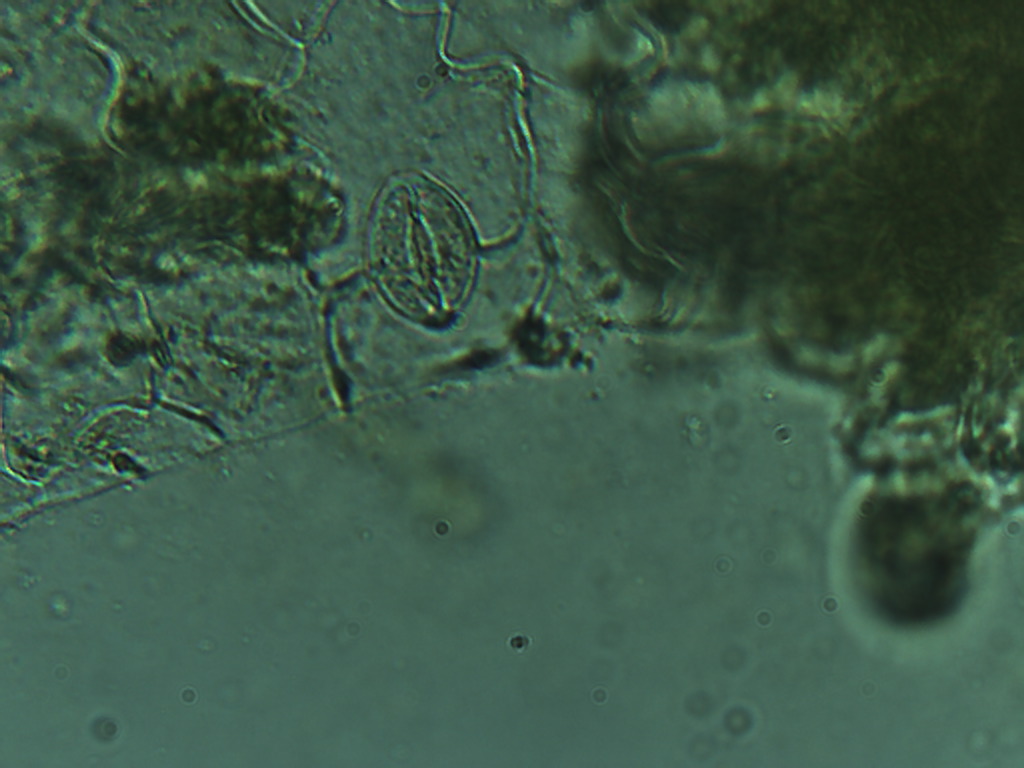 [Speaker Notes: 167. Dill.  Leaf epidermal stomate (arrow), 40X.]
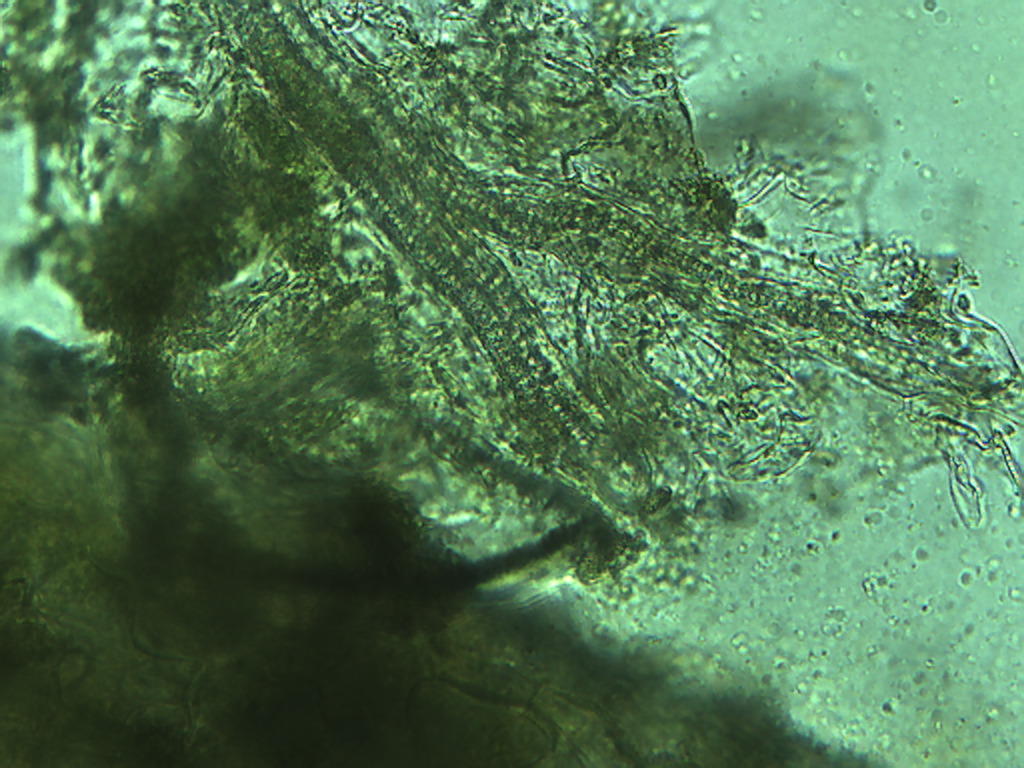 [Speaker Notes: 168. Dill; vascular tissue, 25X]
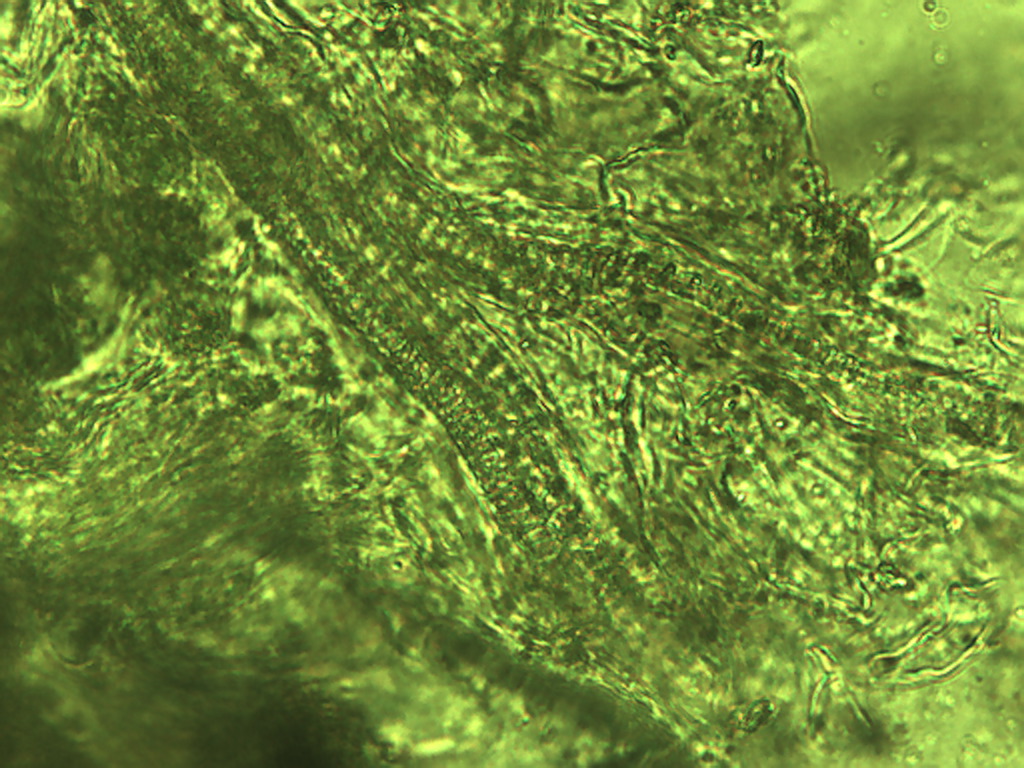 [Speaker Notes: 169. Dill; vascular tissue, 40X]